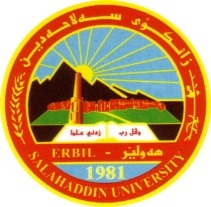 هةريَمي كوردستان - عيَراقوةزارةتي خويَندني بالاَ وتويَذينةوةي زانستيزانكؤي سةلاحةدين - هةوليَر
زانكؤي سةلاحةدين 
كؤليَذي هونةرة جوانةكان
 
هونةري هيَلَكاري
مامؤستاي وانة: محمد حميد حسن
ماستةر: هونةري شيَوةكاري لقي ويَنةكيَشان
Mob:0750 1985 123
Email: Muhammed_hh@yahoo.com
تةوةرةكاني وانةكة
1- ثيَناسةي زانستي هونةري هيَلَكاري
2- بةشةكاني هونةري هيَلَكاري
3- ضةند ويَنةيةك وضالاَكيةك
1
ثيَناسةي هونةري هيَلَكاري
بريتية لةم زانستة كة لةسةر رووةكي دوو رِةهةندي بؤ دةستنيشان كردني قولاَيي يان دووري سيَيةم, لة رِيَطاي هيَلَكاري
2
بةشةكاني رِوانطة
رِوانطةي يةك خالي.
رِوانطة سيَ خالي.
رِوانطةي ازوميتريك.
رِوانطةي ئاميَري.
3
ضةند ويَنةيةك وضالاَكيةك
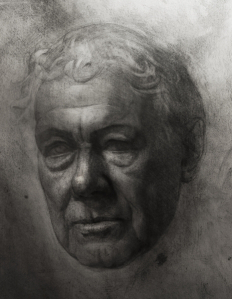 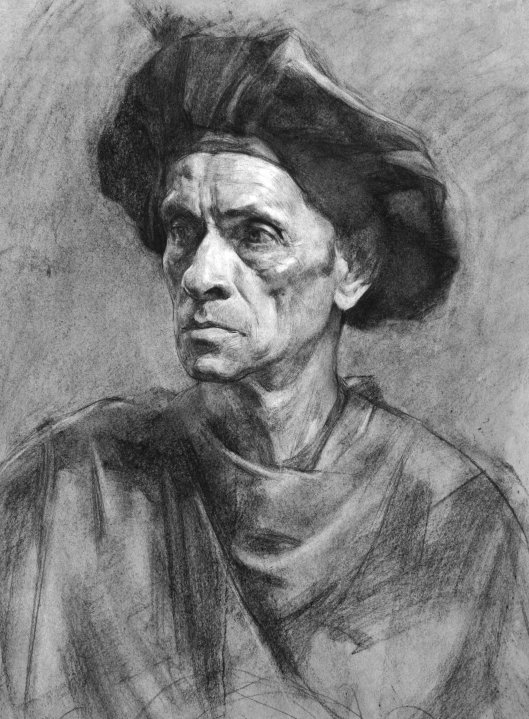 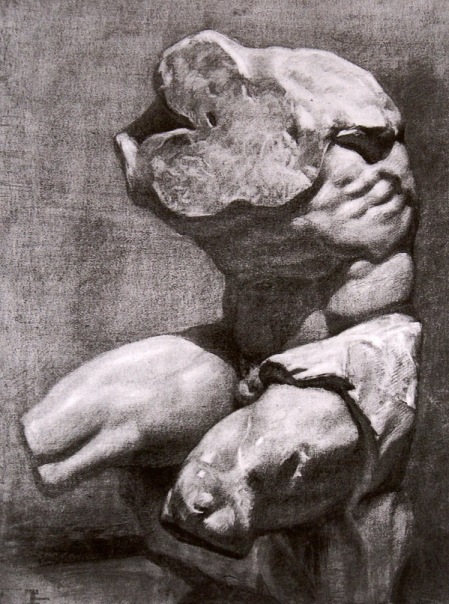 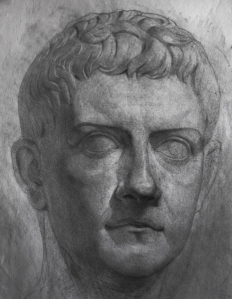 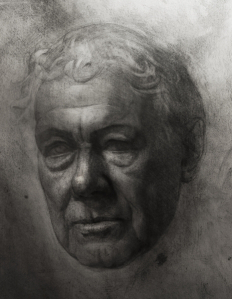 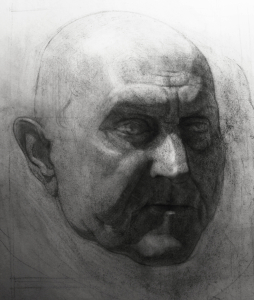 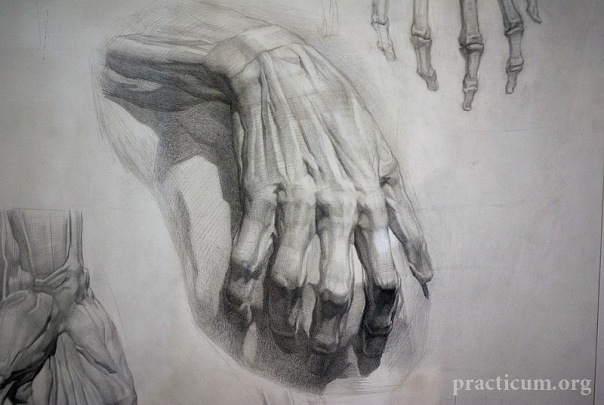 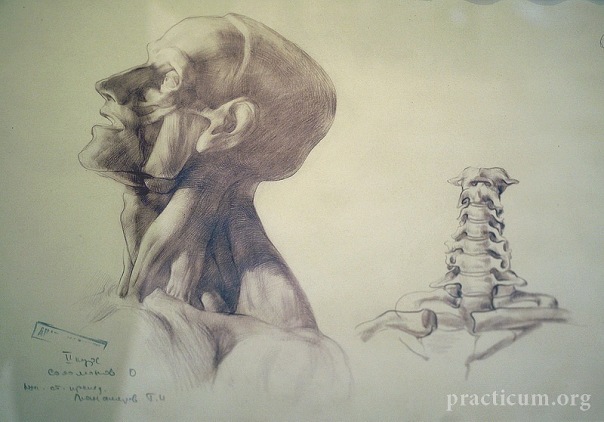 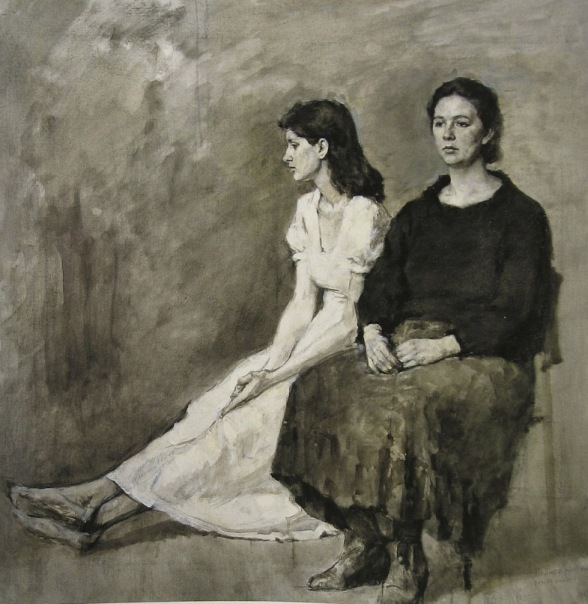 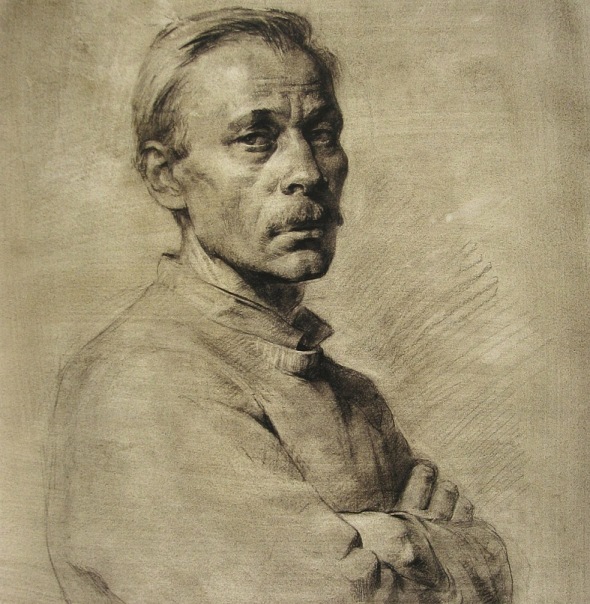 سةرضاوةكان:
عبو، فرج، علم عناصر الفن، ج1، دار دلفين للنشر، ميلانو- ايطاليا، 1982.
شيرزاد, شيرين احسان. مباديء الفن والعمارة, بغداد, مطبعة الدار العربية, 1985.
http://en.wikipedia.org/wiki/Color_wheel
http://daneshnameh.roshd.ir/mavara/mavara
کمپوزیشن/ http://fa.wikipedia.org/wiki
10
سوثاس